Challenges and Opportunities for the WIC WorkforceWIC Integration in Public Health
National WIC Association Annual Conference
Baltimore, MD ~ April 7, 2019
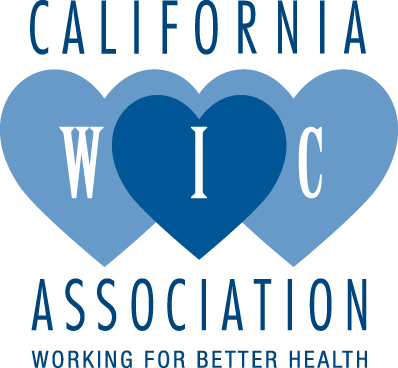 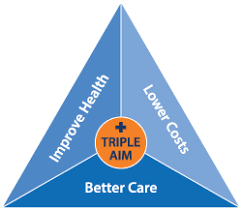 Health Care Reform
Value Based       Care
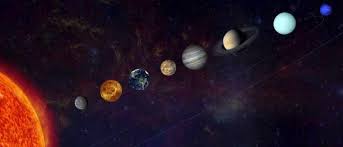 Nutrition Experts
Lactation Specialists
Language Skills
Cultural Competence
Motivational
    Interviewing
Participant Centered Education
WIC = Public Health Work Force
Impact public  health
  outcomes
Help individuals
Use  their training
Develop & diversify
   their skills
Workforce Needs
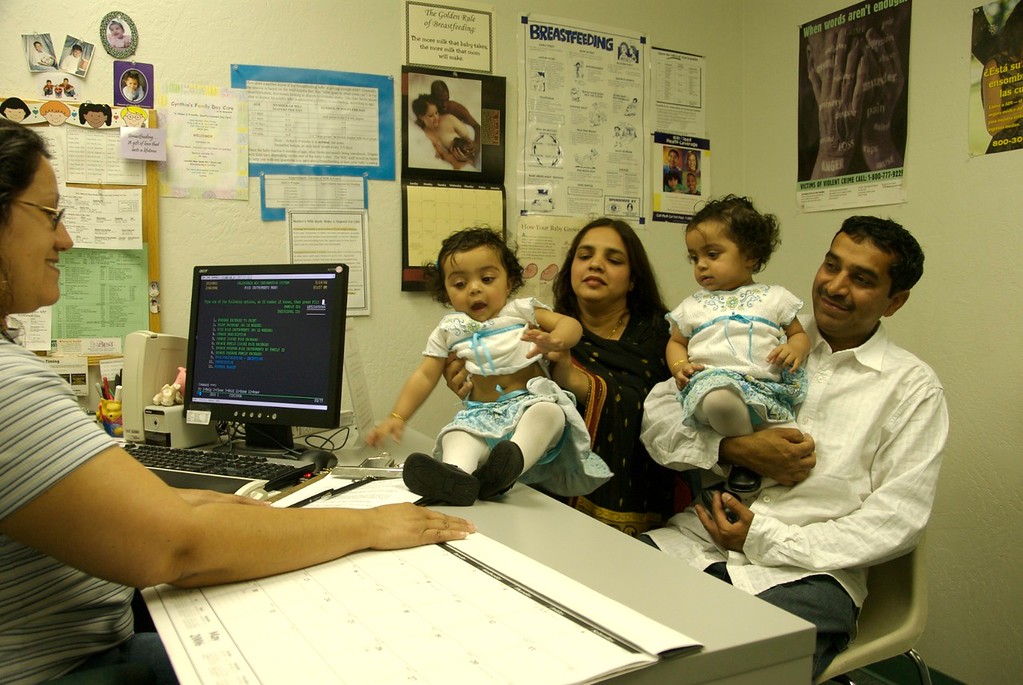 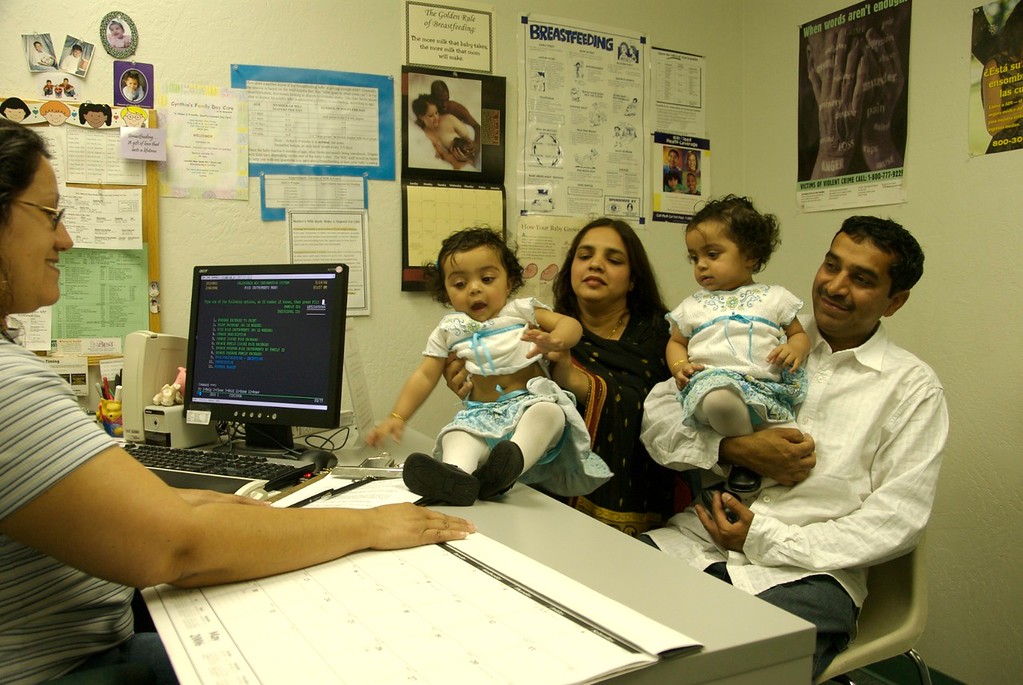 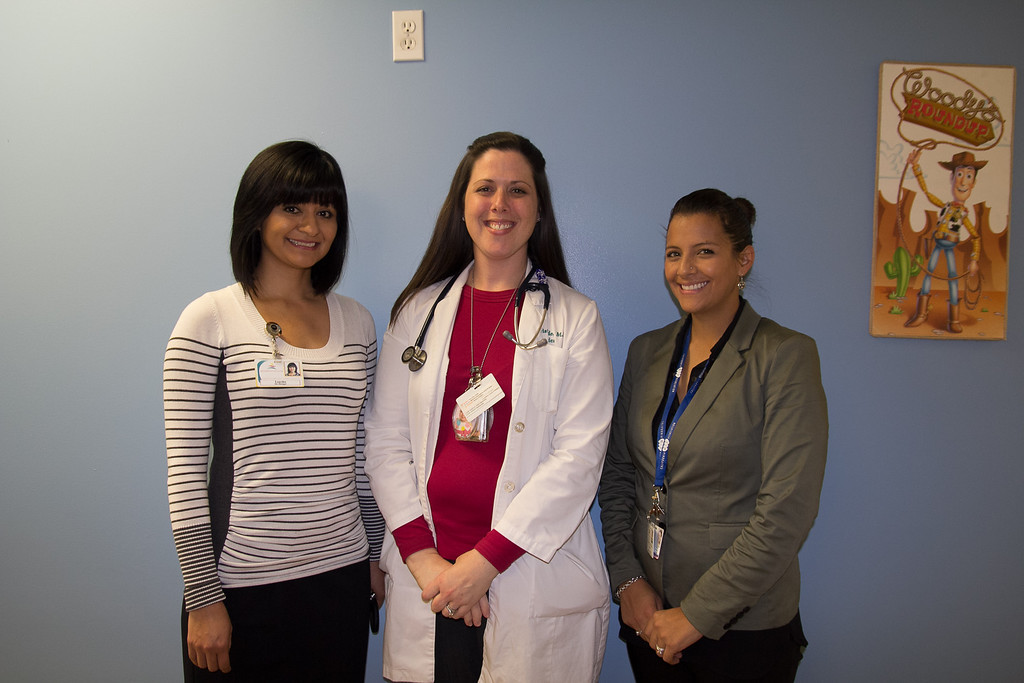 Counseling
HIV
Telehealth
Behavioral Health
  (Eating Disorders)
Medical Nutrition
  Therapy
Other Opportunities
Train health care staff
Improve referrals between WIC & health center
Streamlined WIC and health center education
Use EHR 
Increase capacity of health center
Integration & Efficiencies
Nutrition Assistants
Improve access & retention of shared population
Provide warm hand between programs
Patient navigator for SDOH
Can document in EHR & WIC MIS
Reduce barriers that arise
Coordinate appts(WIC and Peds/ WIC and WHS)
Act as Liaison to streamline services
Provide health education utilizing extensive WIC knowledge & skills
WIC Parent Organization
Health Center
Medical Group
Heath Insurance Provider
Business Agreements
Resources
Opportunities for Nutrition and Breastfeeding Interventions Under Health      Care Reform 

Breastfeeding Support: Community Clinics and the Affordable Care Act Requirements

Preventive Nutrition Services: Joining Health Care Reform With a Low-Cost Approach to Improve Health 

Ramping Up for Reform: Quality Breastfeeding Support in Preventive Care


Karen Farley, RD, IBCLC
California WIC Association
kfarley@calwic.org
www.calwic.org

Credit to North County Health Services, San Diego and Community Health
     Centers, Stockton, WIC Programs